Deutschland
Bundesrepublik Deutschland
Semester - II
Schweiz
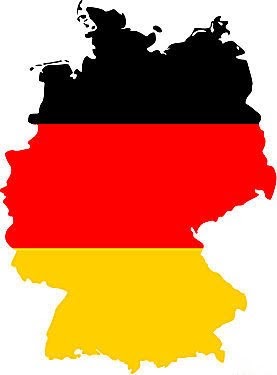 Luxemburg
Lichtenstein
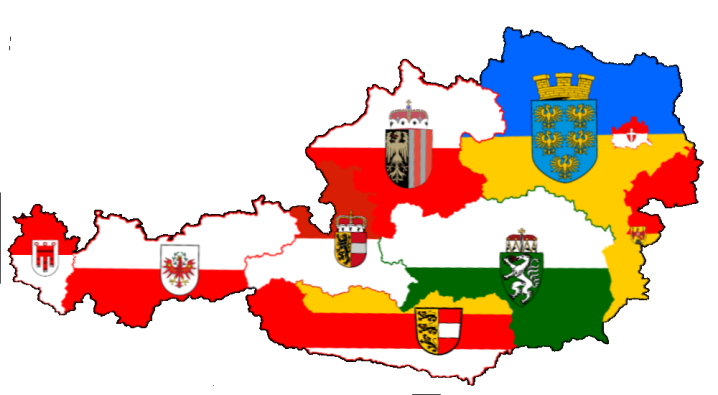 Deutschland
Ӧsterreich
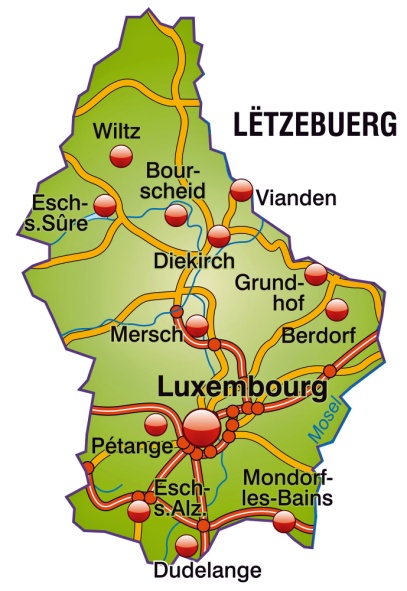 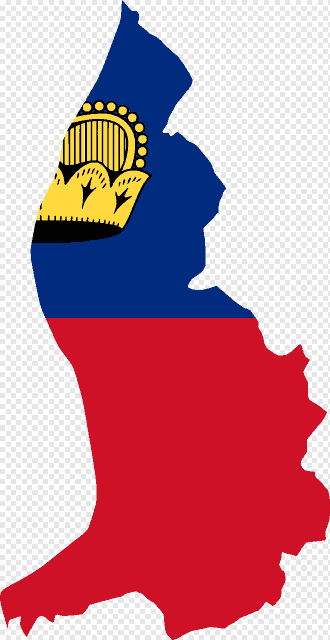 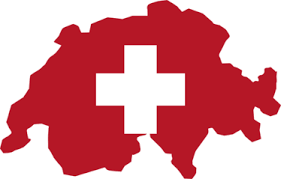 Was wissen Sie über Deutschland?
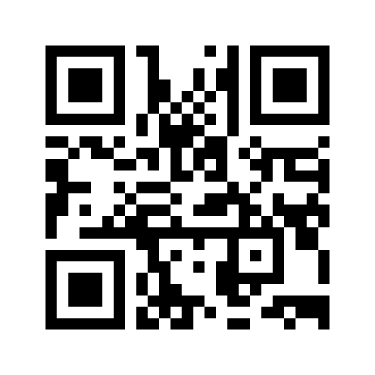 https://www.menti.com/7bugyk5s79
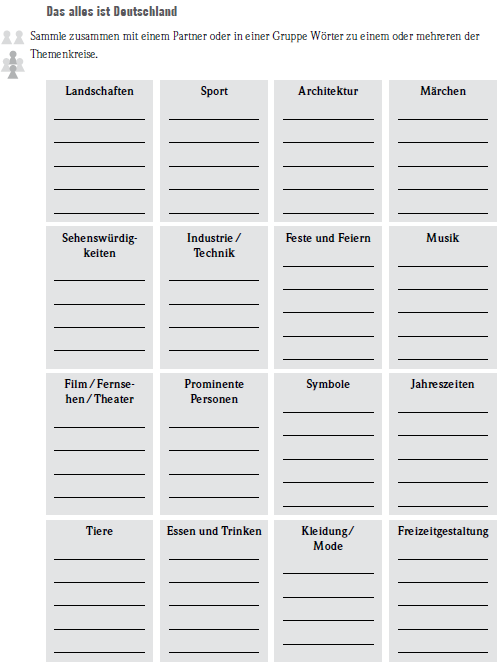 Was wissen Sie über Deutschland?
Wo liegt Deutschland?
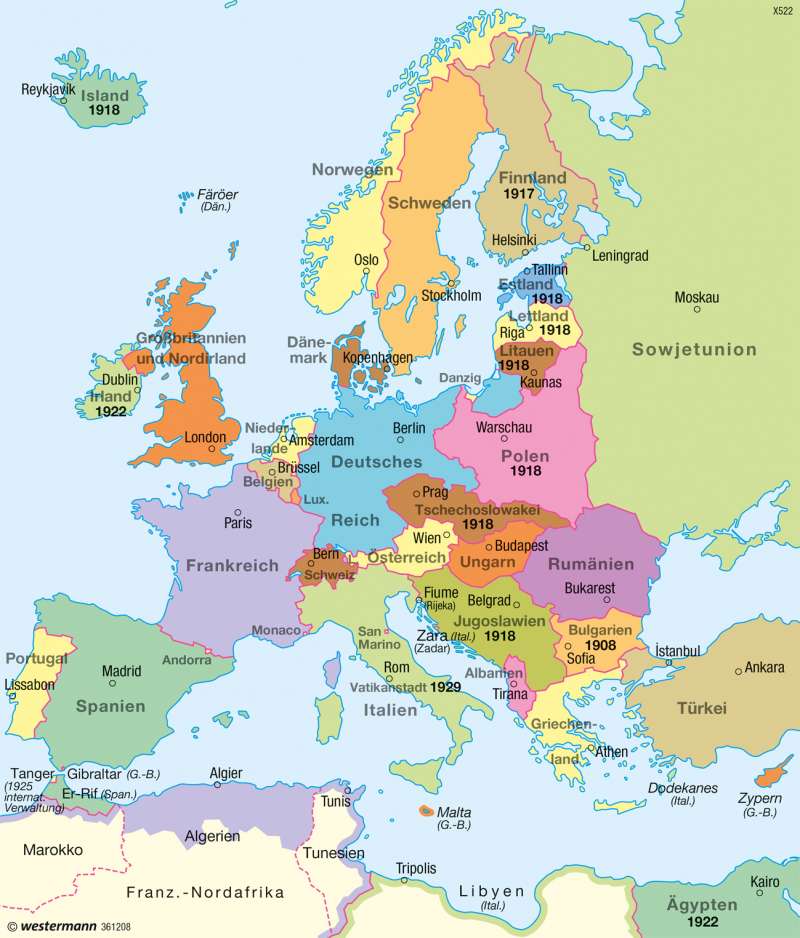 der Norden + Europa = Nordeuropa
 der Süden + Europa = Südeuropa
 der Osten + Europa = Osteuropa
  der Westen + Europa = Westeuropa
 die Mitte + Europa = Mitteleuropa
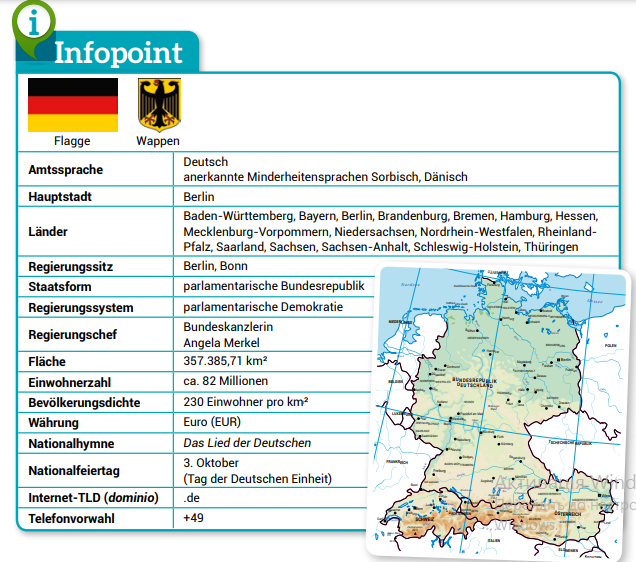 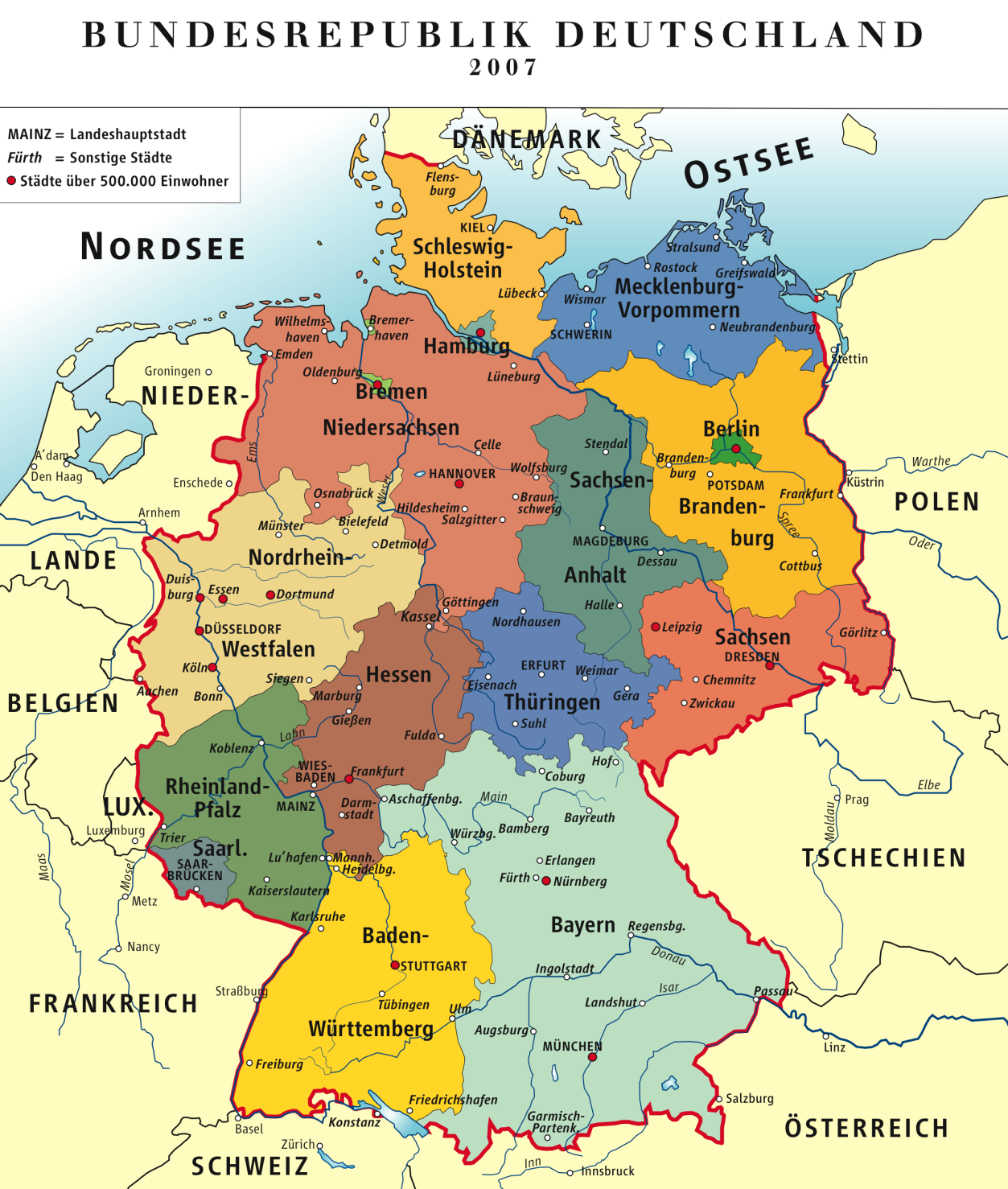 .
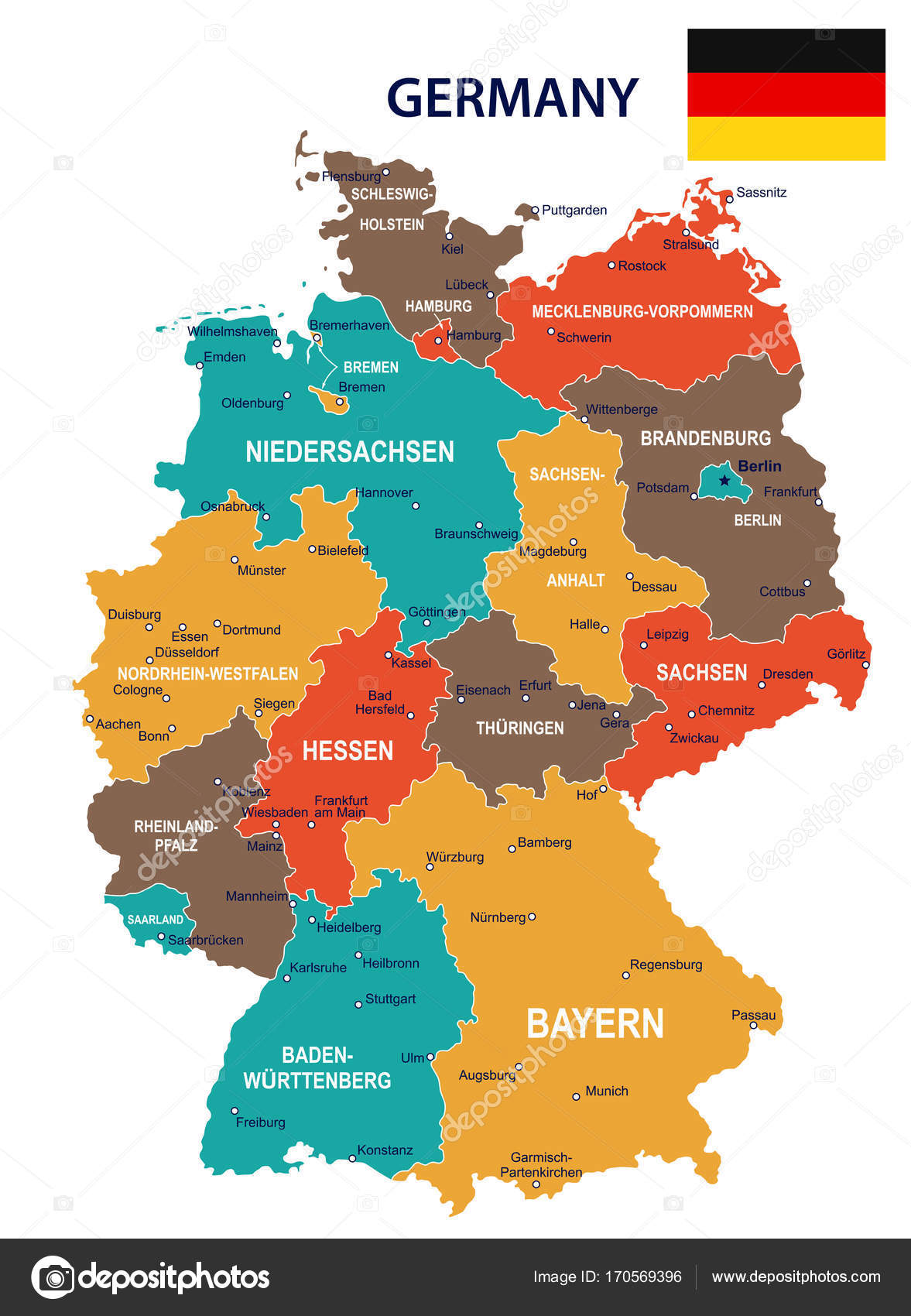 Die Hauptstadt  Deutschlands ist Berlin.Die Staatsflagge ist schwarz - rot - gold.
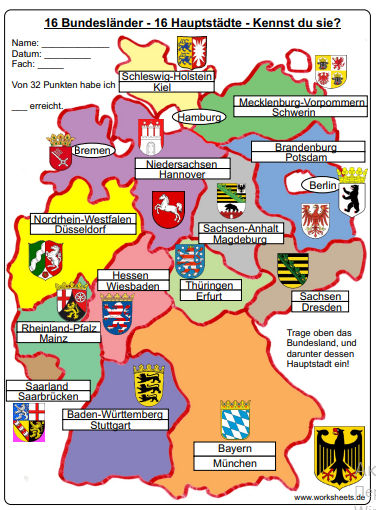 Deutschland hat 16 Bundesländern.
 Jedes Bundesland hat seine Hauptstad
Bayern - München,
Baden-Württemberg – Stuttgart,
Saarland – Saarbrücken, 
Rheinland-Pfalz – Mainz,                                     
Hessen –Wiesbaden, 
Thüringen – Erfurt,
Sachsen - Dresden,                                          
Sachsen-Anhalt- Magdeburg, 
Nordrhein-Westfalen -Düsseldorf, 
Niedersachsen-Hannover,
Brandenburg - Potsdam,                                   
 Berlin –Berlin, 
Bremen – Bremen,                                 
Hamburg-Hamburg, 
Schleswig-Holstein – Kiel,
Mecklenburg-Vorpommern – Schwerin. 

Jedes Land hat sein Wappen
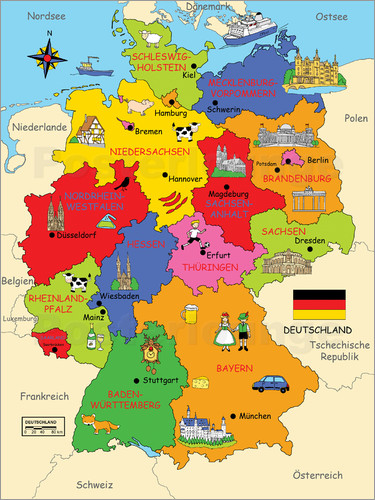 https://whiteboard.hanisauland.de/whiteboard/wbt-bundeslaender-und-hauptstaedte-in-deutschland
Die größte Kulturzentren sind :
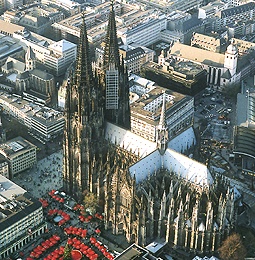 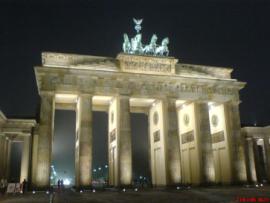 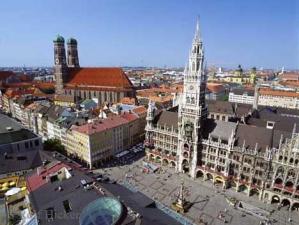 Berlin,
,
Köln,
München
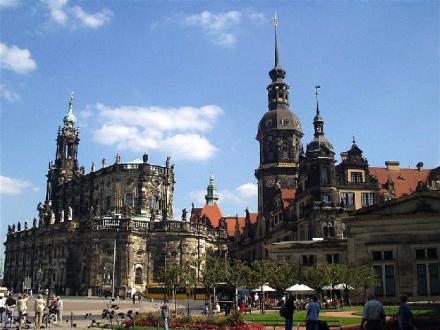 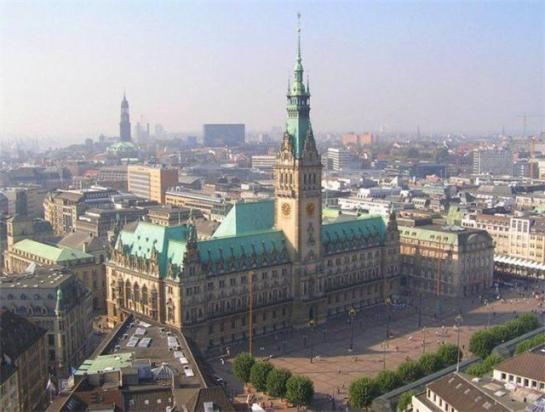 Dresden
Hamburg
Hamburg
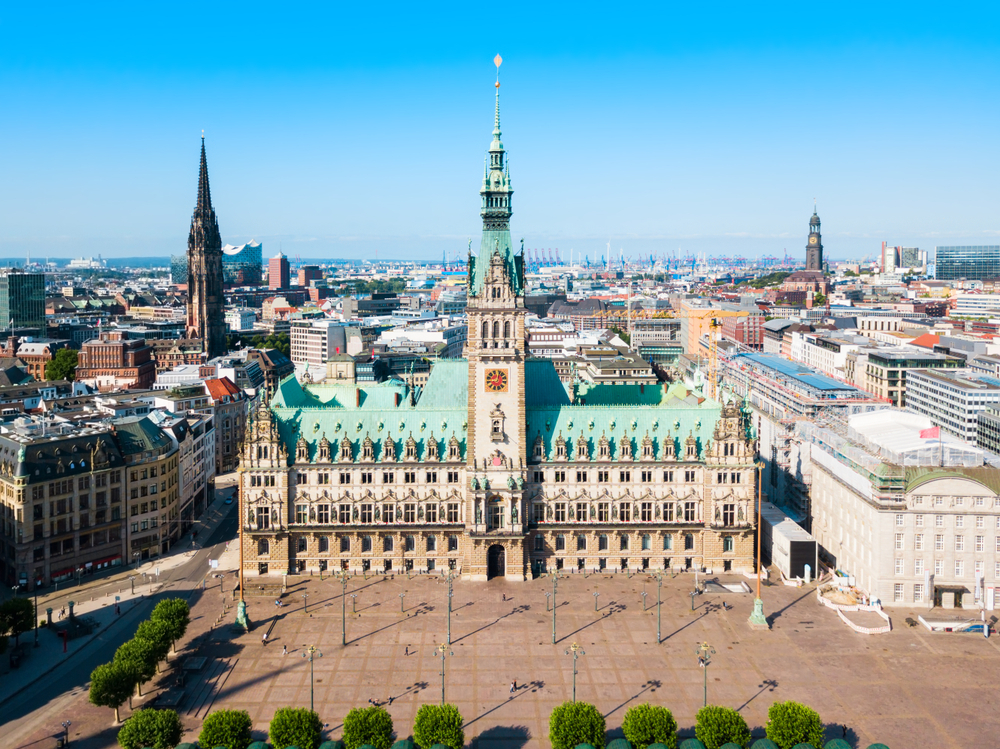 Hamburg
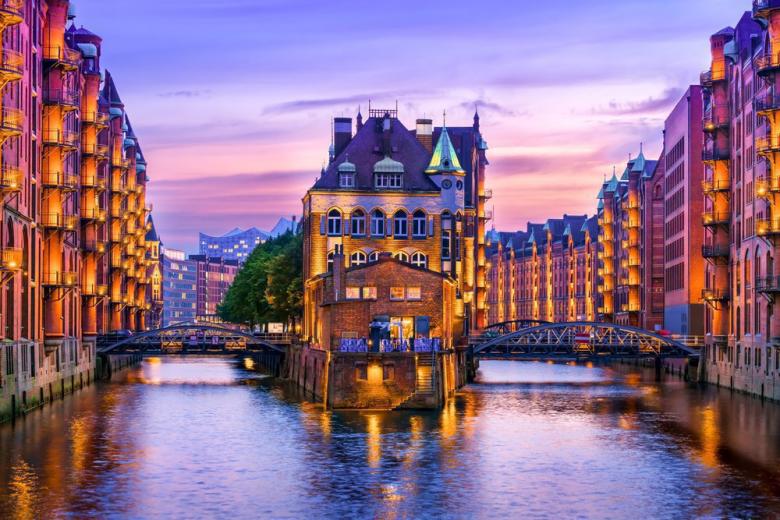 Dresden
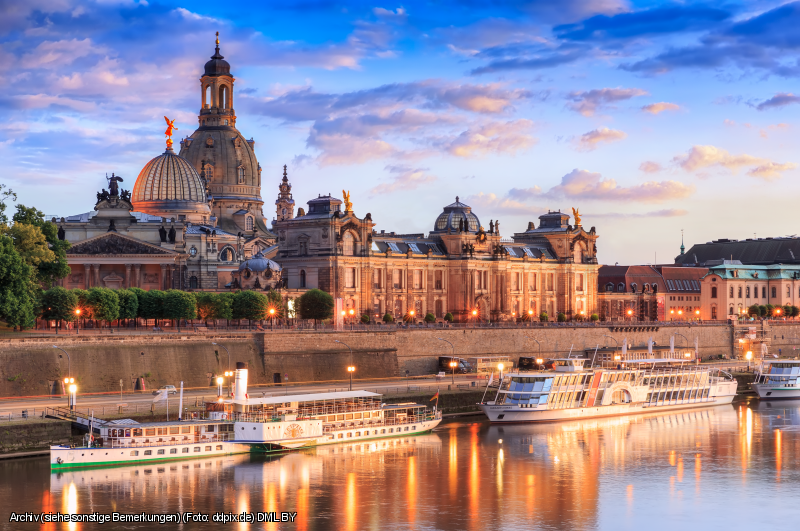 Dresden
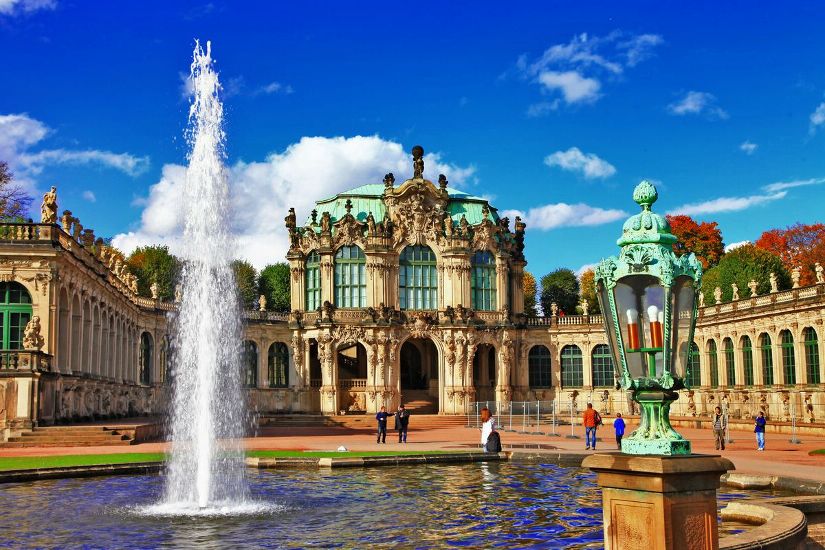 Leipzig
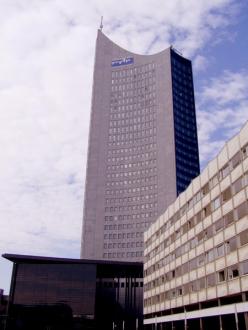 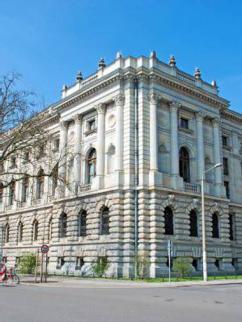 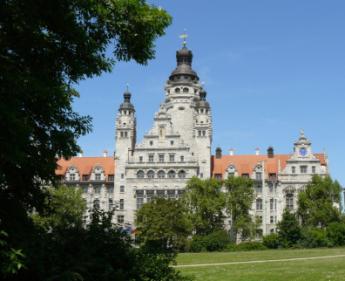 Neues Rathaus                                      die Universitätsbibliothek
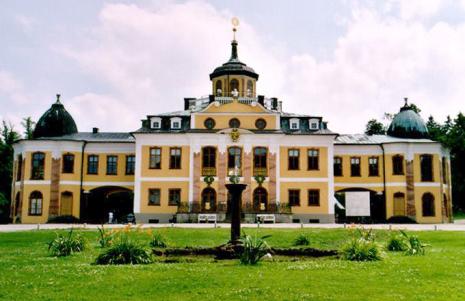 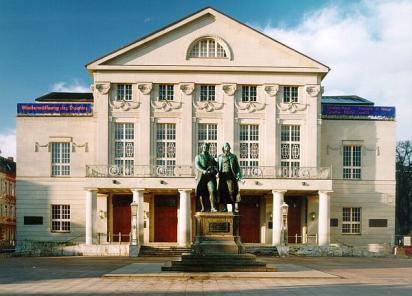 Weimar
Die größte Industriezentren:
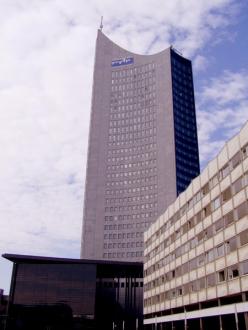 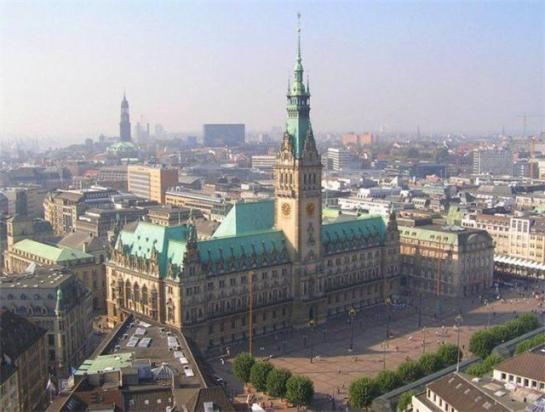 Leipzig
Hamburg
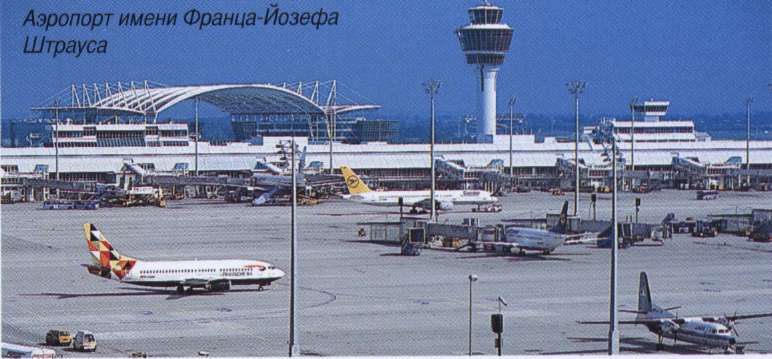 München
Die Natur des Landes ist sehr schön. Es gibt hier Wälder, Felder, Berge, Flüsse und Seen.  Wir können die bedeutendsten Berge, Flüsse, und Seen auf der Landkarte Deutschlands finden.
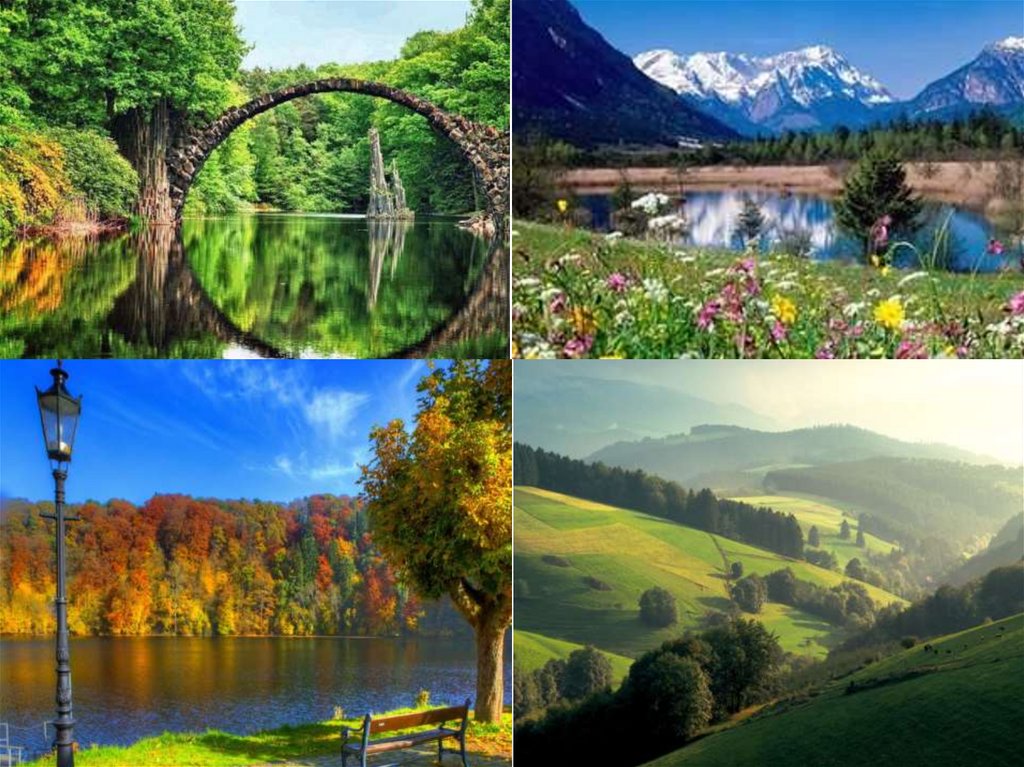 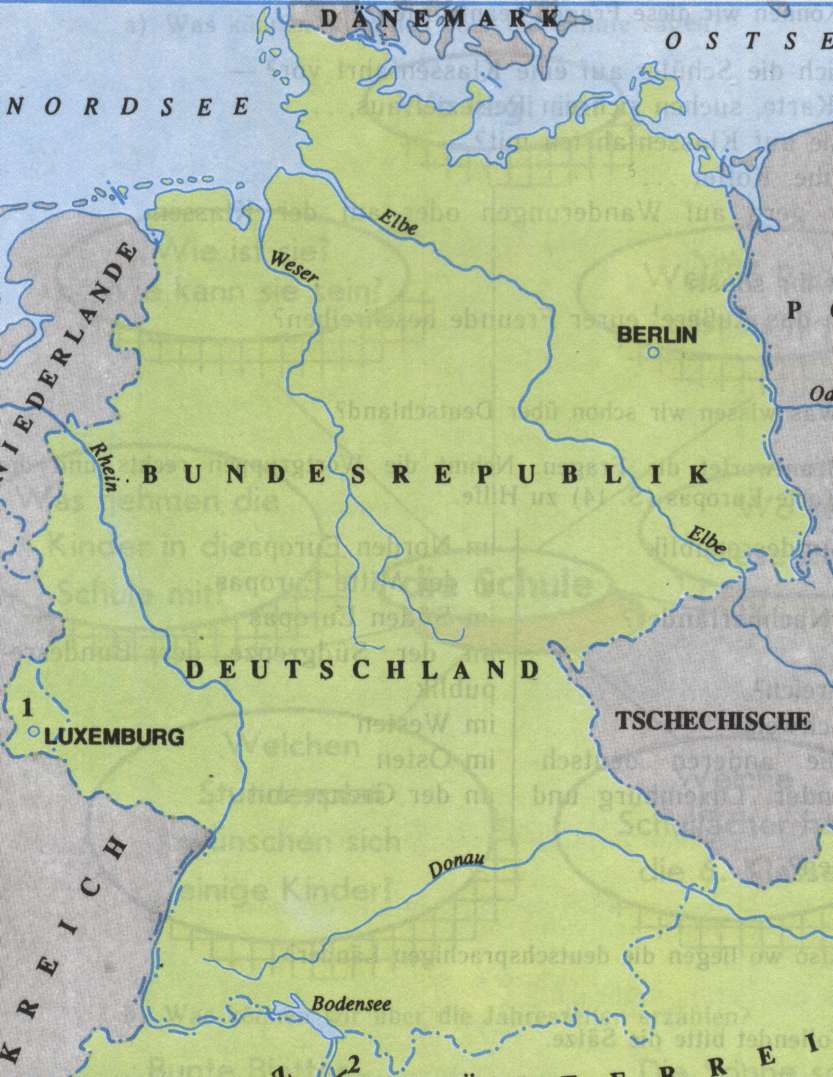 Die größten Flüsse Deutschlands sind der Rhein,                           die Weser,
    die Elbe,                                 die Oder und                    die Donau.
Der größte See ist
der Bodensee.
Deutschland hat viele Gebirge. Das sind:
 der Harz,
der Thüringer Wald,

das Erzgebirge,

 der Schwarzwald, 

die Bayerische Alpen. 


   Der höchste Berg ist die Zugspitze (2962 m).
https://learningapps.org/view10539475
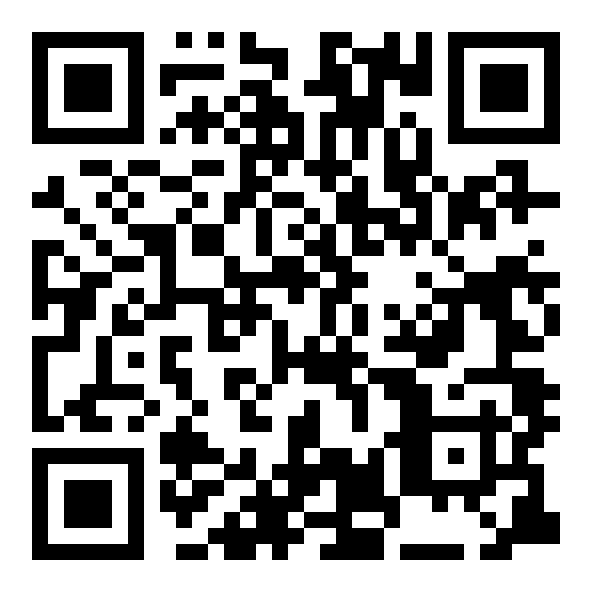 Die naturräumlichen Großregionen sind von Nord nach Süd Norddeutsches Tiefland, Mittelgebirgszone und Alpenvorland mit Alpen
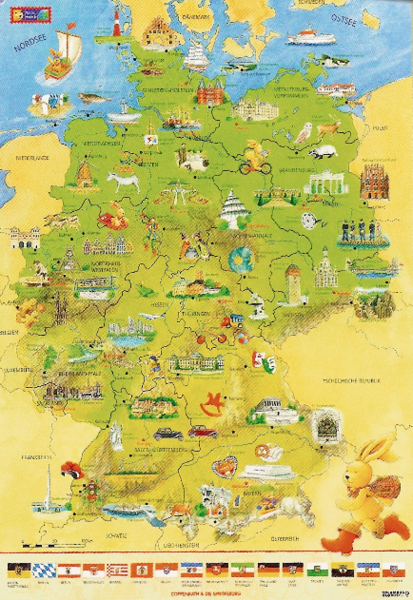 Deutschland ist ein Staat in Mitteleuropa. Die Bundesrepublik Deutschland besteht aus 16 Bundesländern. Bundeshauptstadt ist Berlin. Die Bevölkerungszahl beträgt 82 Millionen Einwohnern.
Deutschland hat insgesamt neun Nachbarstaaten: Dänemark, Polen, Tschechien, Österreich, die Schweiz, Frankreich, Luxemburg, Belgien und die Niederlande. Damit ist Deutschland das Land mit den meisten europäischen Nachbarstaaten.
Während der wechselvollen Geschichte veränderte sich auch der Mittelpunkt Deutschlands. Die Gemeinden Görlitz, Selfkant, List und Oberstdorf, welche die heutigen geografischen Extrempunkte Deutschlands markieren, sind darüber hinaus im sogenannten Zipfelbund zusammengeschlossen
. 
In der Nordsee dominieren die Inselgruppe der Nordfriesischen Inseln und die Inselkette der Ostfriesischen Inseln. Helgoland und Neuwerk sind ebenfalls bewohnt.
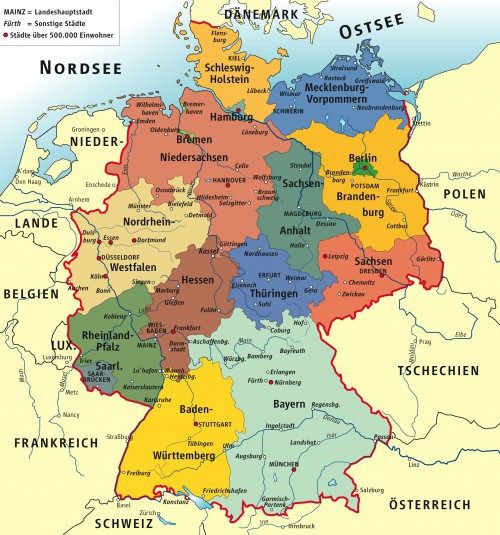 Die größten Flüsse sind Rhein, Donau, Elbe, Oder, Weser und Ems. Fünf davon entwässern in Nord- und Ostsee, eines (die Donau) dagegen ins Schwarze Meer
Die größten deutschen Inseln in der Ostsee sind (von West nach Ost) Fehmarn, Poel, Hiddensee, Rügen und Usedom; größte Halbinsel ist Fischland-Darß-Zingst
Wortschatz
Hausaufgabe
1
Вивчити лексику.
Опрацювати фізичну карту Німеччини
2
Заповнити бланк про Німеччину
3
Вивчити прийменники з Давальним відмінком
4
Виконати вправу
Шаблоны презентаций с сайта presentation-creation.ru
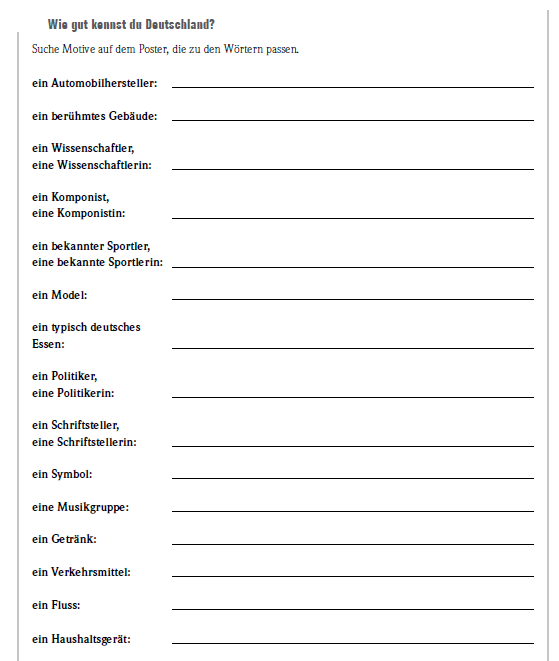 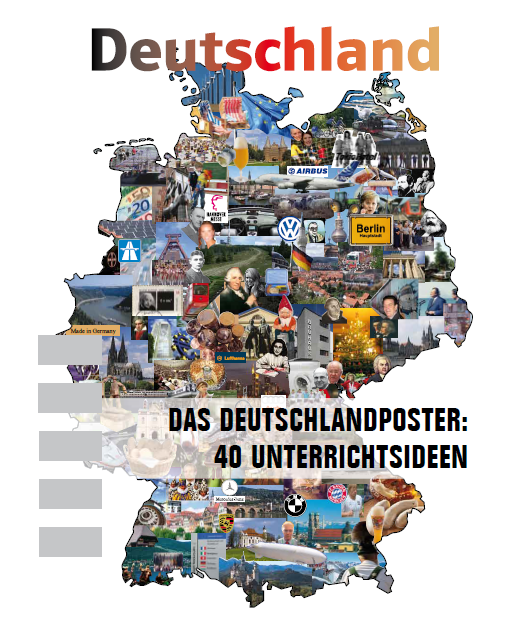 Danke
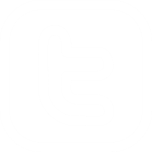 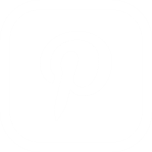 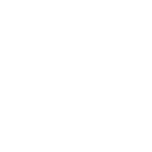 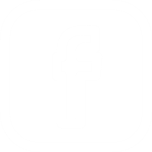